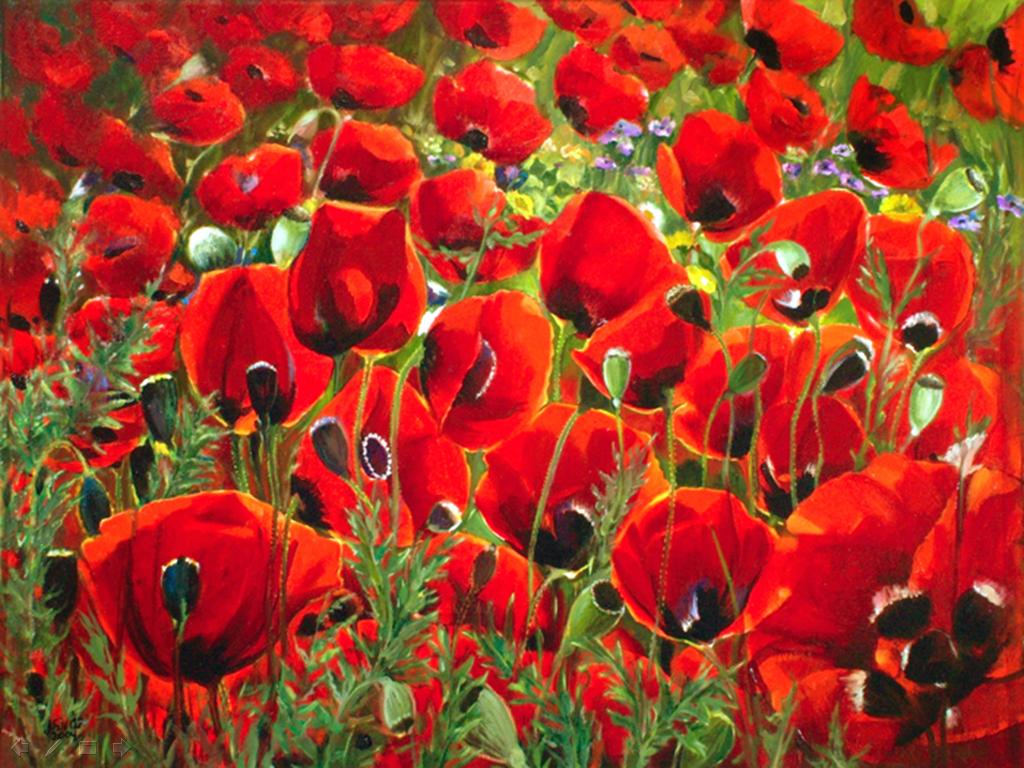 স্বাগতম
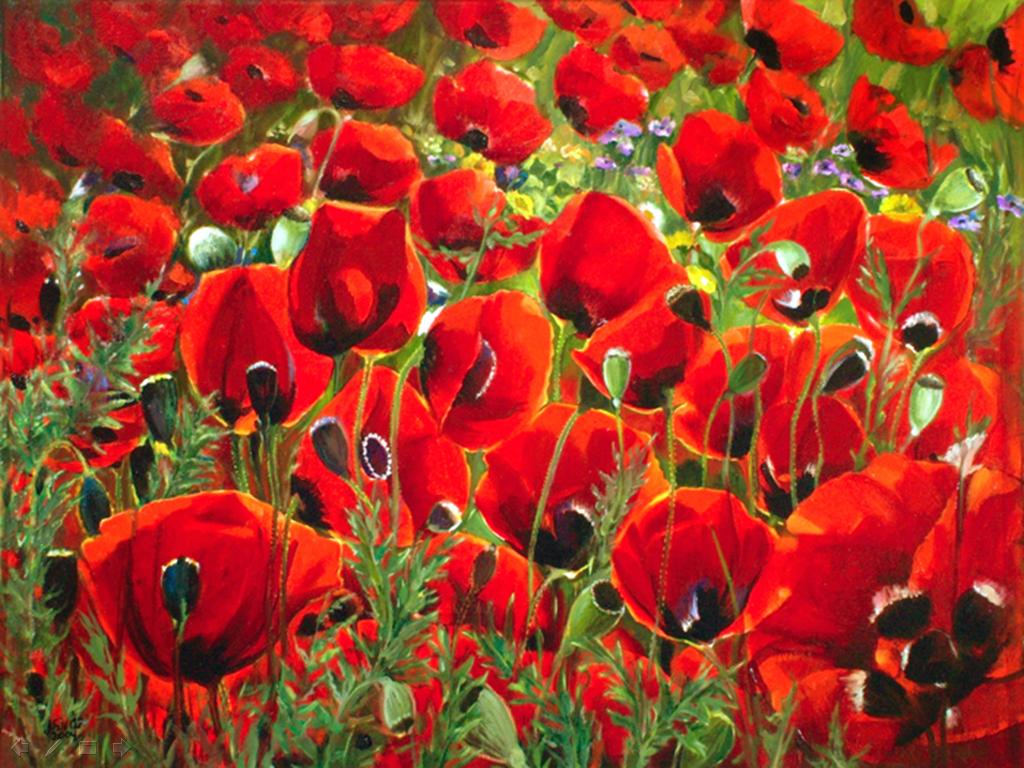 শিক্ষক পরিচিতি                          শহিদুল ইসলামসহকারী শিক্ষক(কম্পিউটার)গাড়ীদহ দাখিল মাদ্রাসাশেরপুর,বগুড়া
শ্রেণিঃ অষ্টমবিষয়ঃ বিজ্ঞানঅধ্যায়ঃ দশমসময়ঃ ৪৫মিনিটতারিখঃ২৮/১০/২০১৯
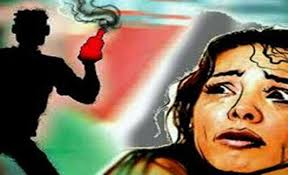 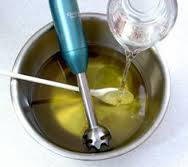 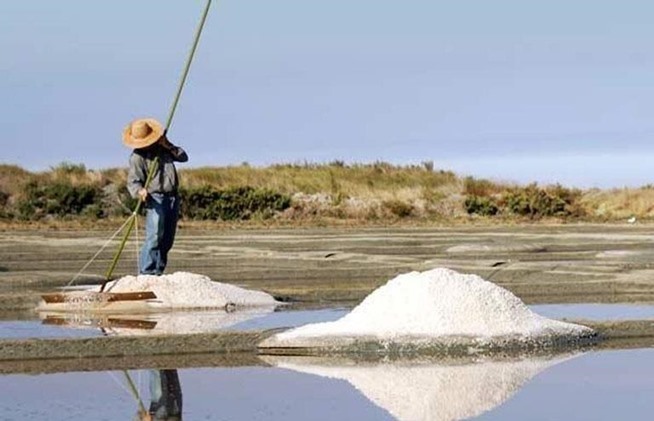 অম্ল, ক্ষারক ও লবণ
here
এই পাঠ শেষে শিক্ষার্থীরা-১|অম্ল,ক্ষারক ও লবণ কি তা বলতে পারবে।২|অম্ল, ক্ষারক ও লবণের বৈশিষ্ট্য ব্যাখ্যা করতে পারবে ।৩|নিরপেক্ষ পদার্থ ব্যাখ্যা করতে পরবে।
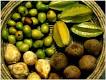 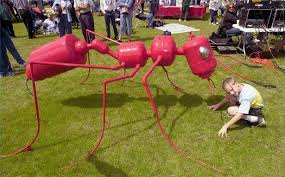 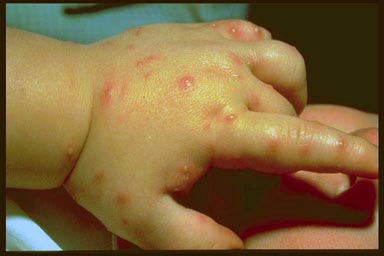 এসিডের বৈশিষ্ট্যঃ					১।এসিড টক স্বাদ যুক্ত ।					২।এসিডে প্রতিস্থাপনীয় হাইড্রোজেন আছে |৩।মৃদু/জৈব এসিড খাওয়া যায় 	।৪।এসিড নীল লিটমাসকে লাল রঙে পরিণত করে ।
একক কাজঃ                                        সময়- ৩ মিনিট
১।অম্ল আছে এমন তিনটি ফলের নাম লিখ।
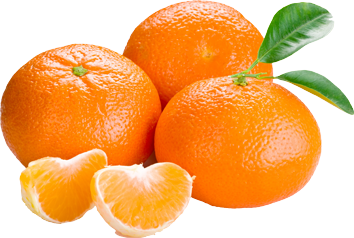 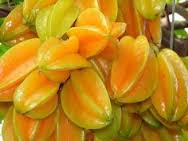 কামরাঙ্গা
কমলা
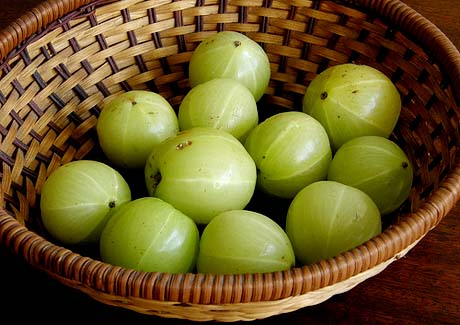 কামরাঙ্গা
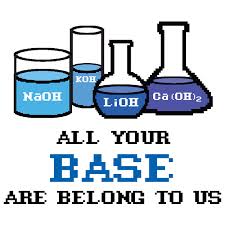 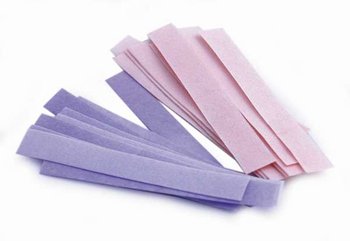 ক্ষারকের বৈশিষ্ট্যঃ				১।ক্ষারক তিতা স্বাদ যুক্ত ।২।ক্ষারক পিচ্ছিল । 	৩।ক্ষারক লাল লিটমাসকে নীল রঙে পরিণত করে|
জোড়ায় কাজঃ				 সময়-৫ মিনিট ১।দুইটি অম্লের নাম ও সংকেত লিখ ।	 ২।দুইটি ক্ষারকের নাম ও সংকেত লিখ ।
HCl
CH3COOH
হাইড্রোক্লোরিক এসিড
এসিটিক এসিড
CaOH
NaOH
ক্যালসিয়াম হাইড্রোক্সাইড
সোডিয়াম হাইড্রোক্সাইড
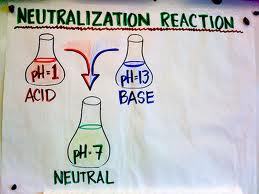 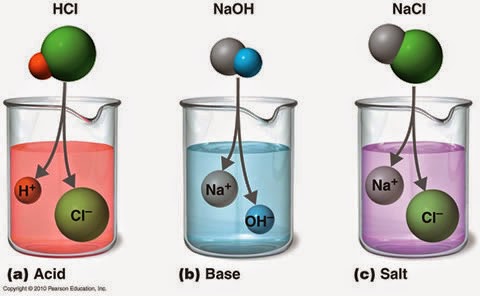 দলীয় কাজঃ														১।লবণ তৈরির একটি বিক্রিয়া লিখ ।
HF +KOH = KF + H2O
*এসিডে প্রতিস্হাপনীয় H আছে ।*ক্ষারকে প্রতিস্হাপনীয় OH আছে ।*এসিড ও ক্ষারকের বিক্রিয়ায় লবণ ও নিরপেক্ষ পদার্থ	 উৎপন্ন হয় ।
মূল্যায়নঃ														১।এসিড,ক্ষারক ও লবণ কি?			২।এসিড,ক্ষারক ও লবণের একটি করে বৈশিষ্ট্য লিখ ।৩।নিরপেক্ষ পদার্থ কি ?
বাড়ির কাজঃ								*বাস্তব জীবনে এসিড,ক্ষারক ও লবণের গুরুত্ব     লিখো ।
ধন্যবা্দ